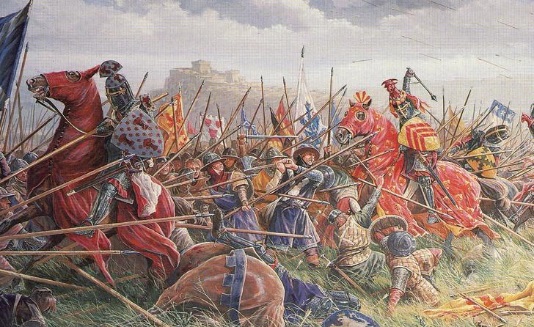 Medieval war
By: Grant Alsbury
Once upon a time
Our hero wakes up in a old cave with skeletons that are lying on the floor 

Choice 1 wake up and go explore the new land
Choice 2 stay in the cave with the skeletons
Outside
You see a giant castle outside 

Choice 1 go to the castle

Choice 2 go explore something else
In the cave
You get to scared and faint 

Choice 1 Try to wake up 

Choice 2 keep sleeping and wait to wake up          

Skip like 6 slides optional
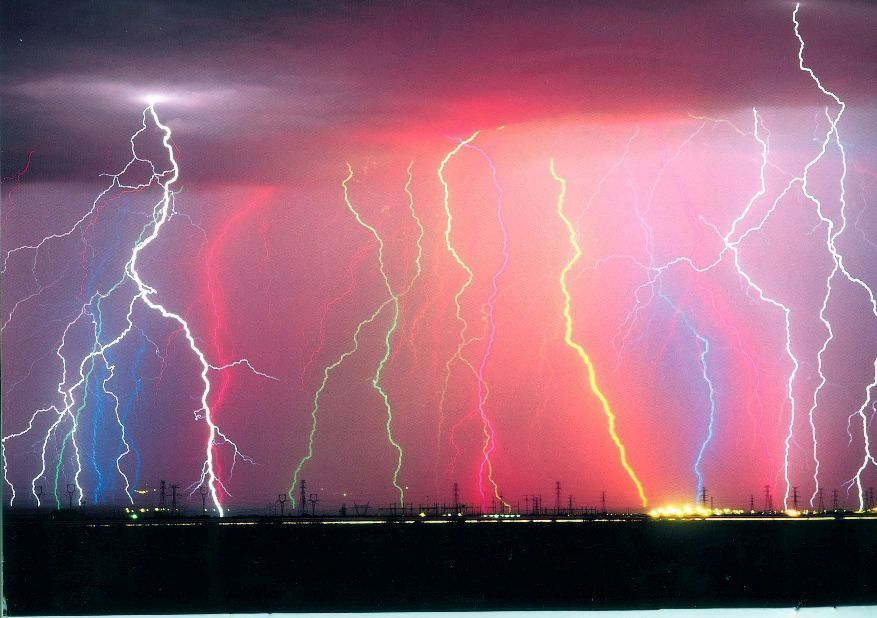 Death
You died by shock
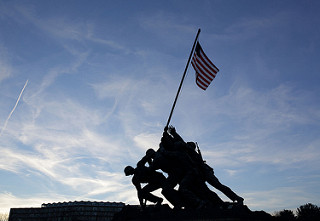 The WAR!!!
THE war has started do you join or not
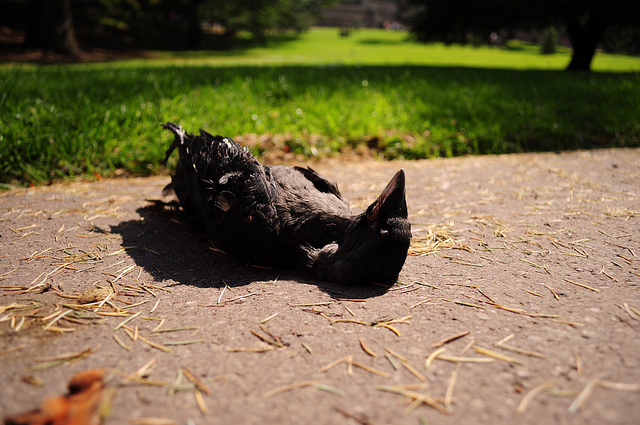 Death
YOU LOSE 
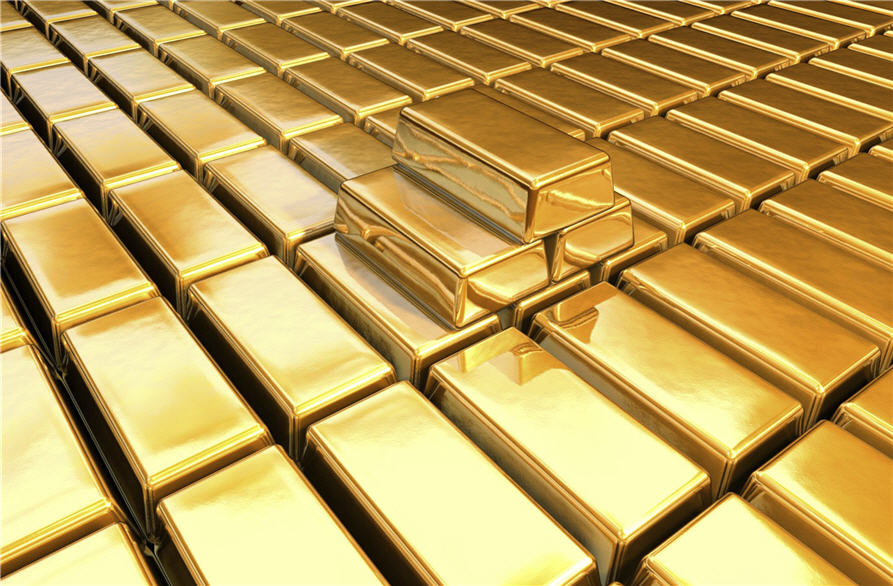 In the castle
You find the vault and take the money                                    You win!!!! $$$$$$$$$$$$$$$$$$$$$$$$$$$$$$$$$$$$$$$$$$$$$$$$$$$$$$$$$$$$$$$$$$$$$$$$$$$$$$$$$$$$$$$$$$$$$$$$$$$$$$$$$$$$$$$$$$$$$$$$$$$$$$$$$$$$$$$$$$$$$$$$$$$$$$$$$$$$$$$$$$$$$$$$$$$$$$$$$$$$$$$$$$$$$$$$$$$$$$$$$$$$$$$$$$$$$$$$$$$$$$$$$$$$$$$$$$$$$$$$$$$$$$$$$$$$$$$$$$$$$$$$$$$$$$$$$$$$$$$$$$$$$$$$$$$$$$$$$$$$$$$$$$$$$$$$$$$$$$$$$$$$$$$$$$$$$$$$$$$$$$$$$$$$$$$$$$$$$$$$$$$$$$$$$$$$$$$$$$$$$$$$$$$$$$$$$$$$$$$$$$$$$$$$$$$$$$$$$$$$$$$$$$$$$$$$$$$$$$$$$$$$$$$$$$$$$$$$$$$$$$$$$$$$$$$$$$$$$$$$$$$$$$$$$$$$$$$
The spooky forest
After you wake up from fainting you find yourself in a random spooky forest 

Choice 1: Go find the cave you fainted in    

Choice 2: Explore the new land
In the spooky forest
You see a swamp monster what do you do 

Grab your sword  

Or run away
Holding your sword and about to fight a monster
Choice 1: slash your sword at the monster 

Choice 2: block the monsters tentacle
The monsters tentacle
Do you slash the tentacle

Block it